KVCR FM/TV/FNX
Community Service
and Sustainability
Sustainability thru Increased Revenue
Membership Growth
Explore Additional Gifts 
Partnerships
Increase Studio Rental & Production Revenue
Development and KVCR Foundation
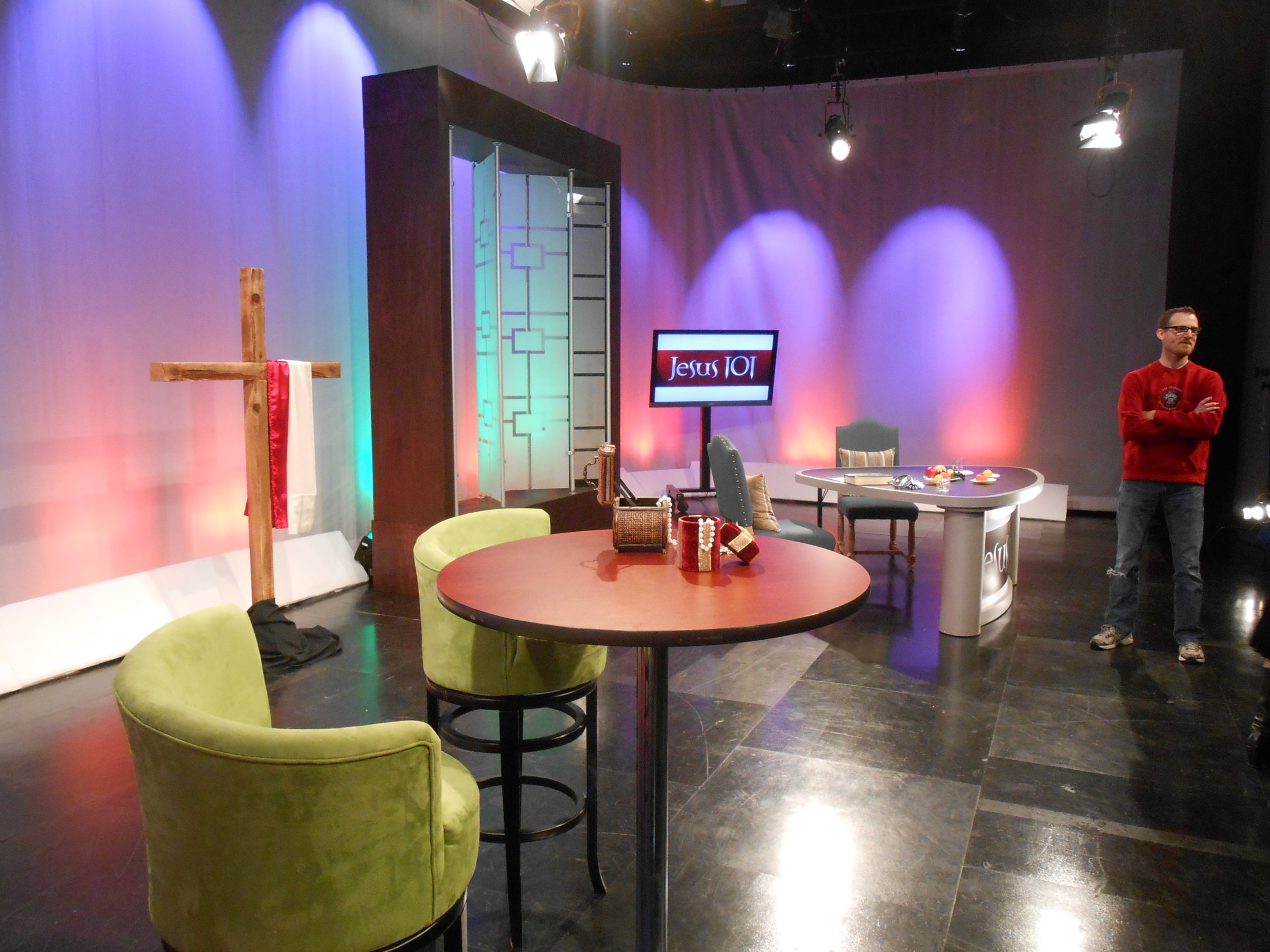 Studio Rental foroutside production
CCS Accomplishments
Created and established development plan and accountability procedures.
Comprehensive multi-year fundraising plan
Recognition and stewardship plan
Researched Peer to Peer Benchmarking
Staffing and Organizational structure recommendations
CCS cont’d
Developed recommendations for KVCR Foundation Board policies and procedures
Currently working on operating plan for next FY with metrics to help with accountability
Identifying and cultivating major gift prospects
Developing UW program for FNX
Fundraising
Major and mid-level membership giving
Donor Cultivation and Stewardship
Grants
Membership&Audience
Membership Growth in FY15
Goal = 5% Growth from FY14
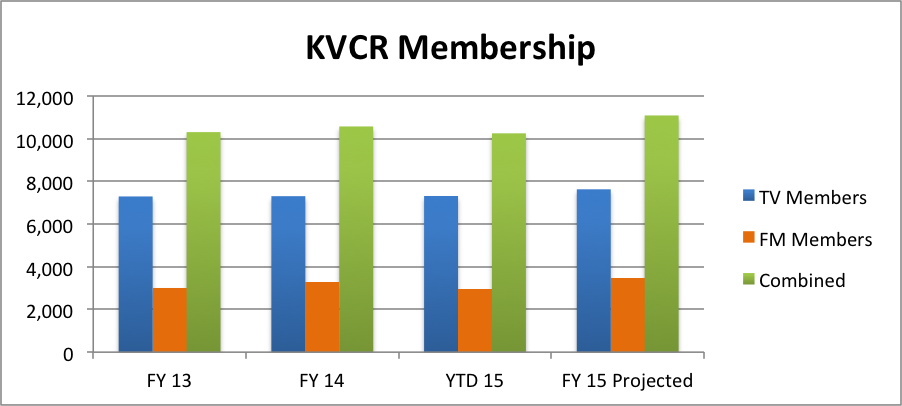 TV Audience
Radio Audience
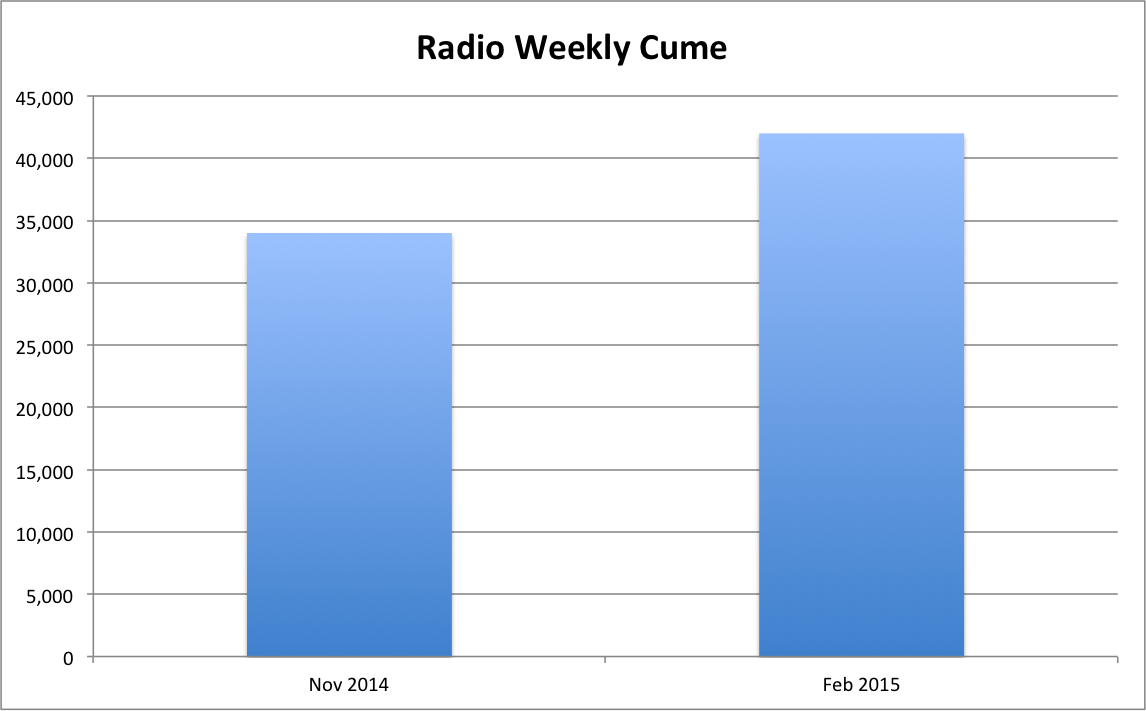 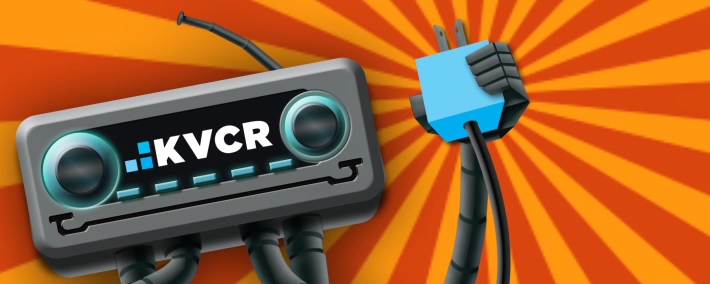 News Team – added 2 reporters and more than doubled local newscasts from 9 to 20 per day
Programming – KVC_aRts is now weekly
Outreach – Feeding America, local forest and pet causes
Organizational Structure
Staff Structure and Fiscal Optimization
Director of Foundation and Development
KVCR Foundation Board
San Manuel Gift Presentation
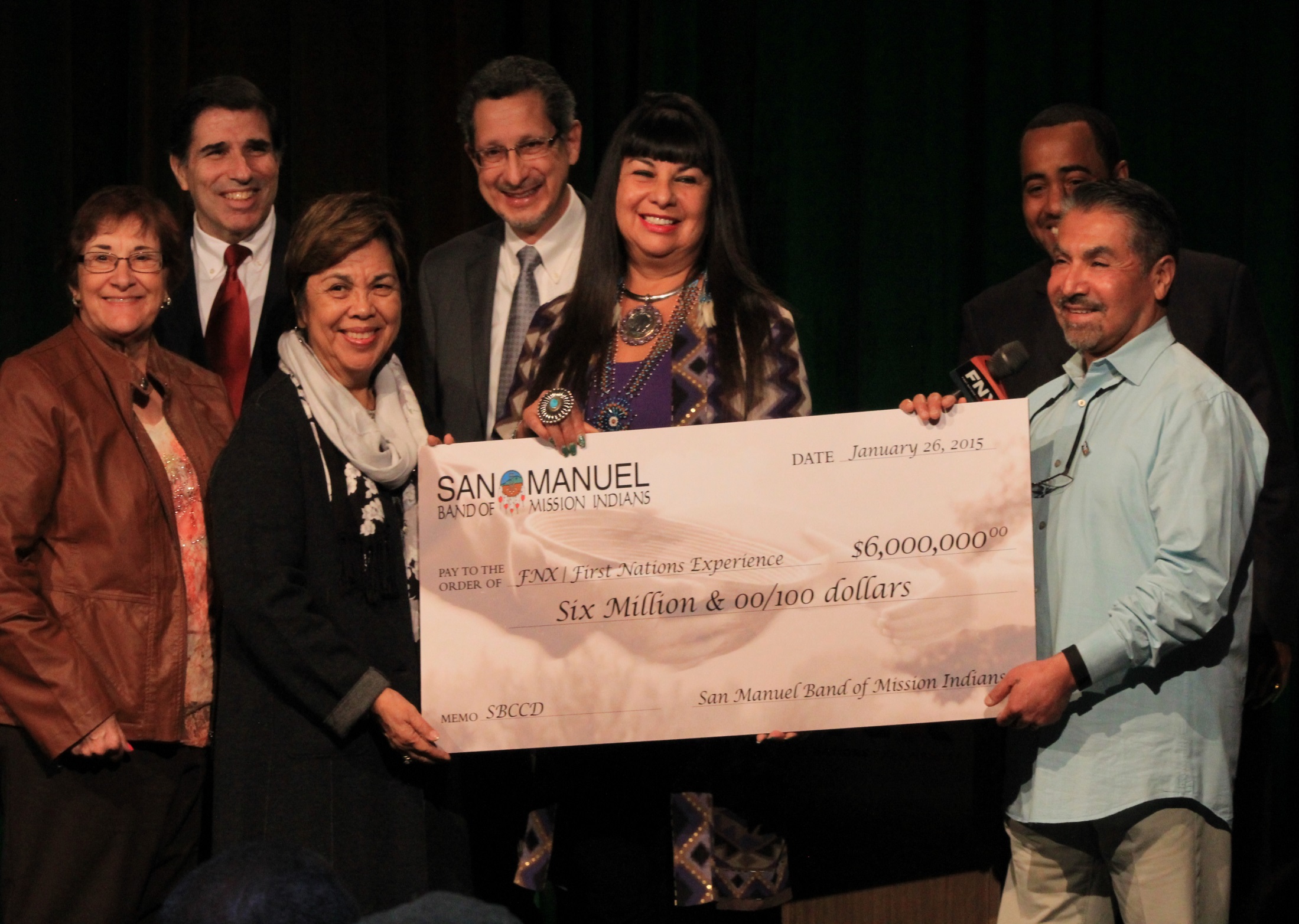 FNX Update
FNX Operating Committee launched
Exploring Funding Options
Increase Local and Affiliate Productions
Establish FNX as a National Network
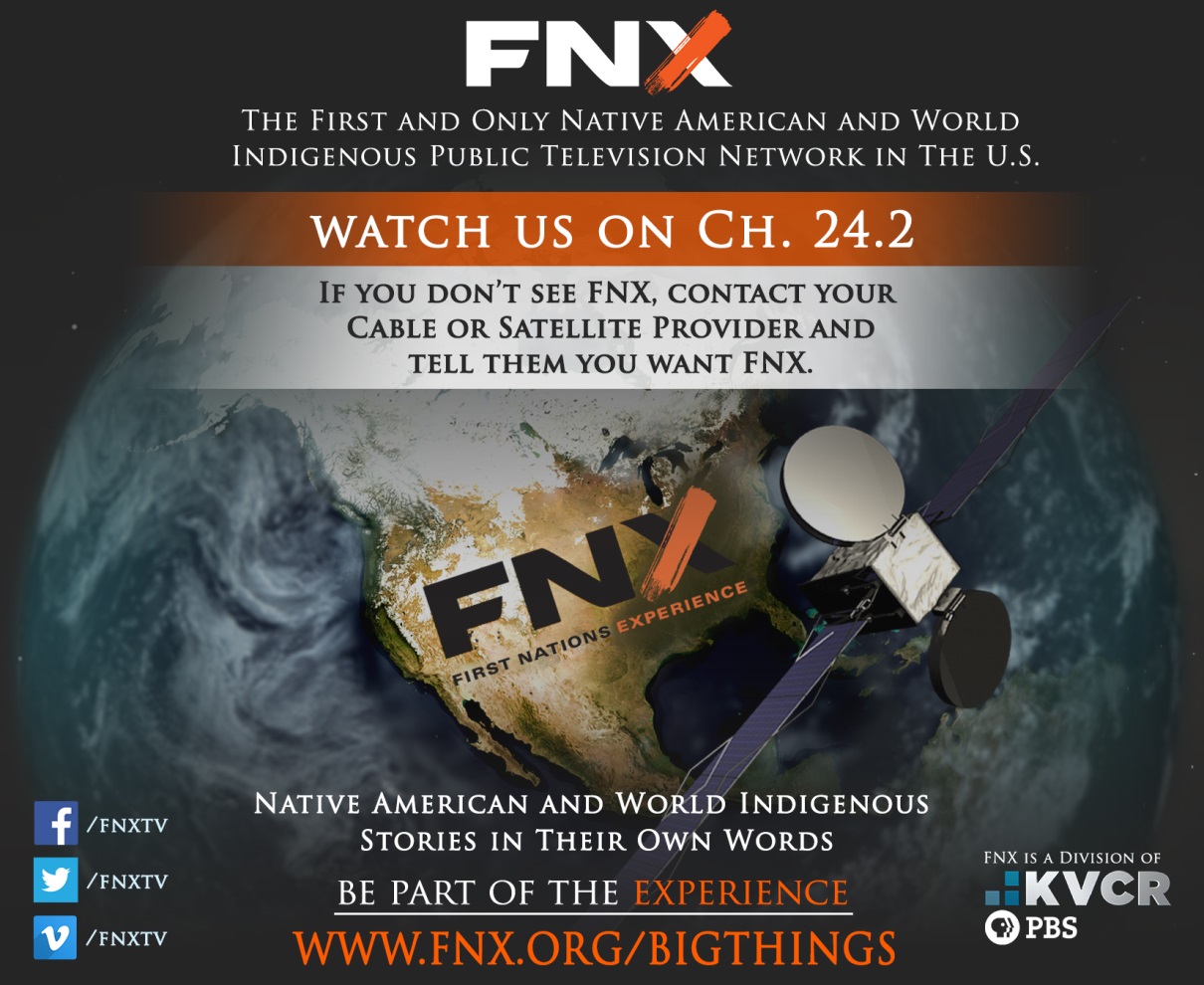 FNX National Live Broadcast
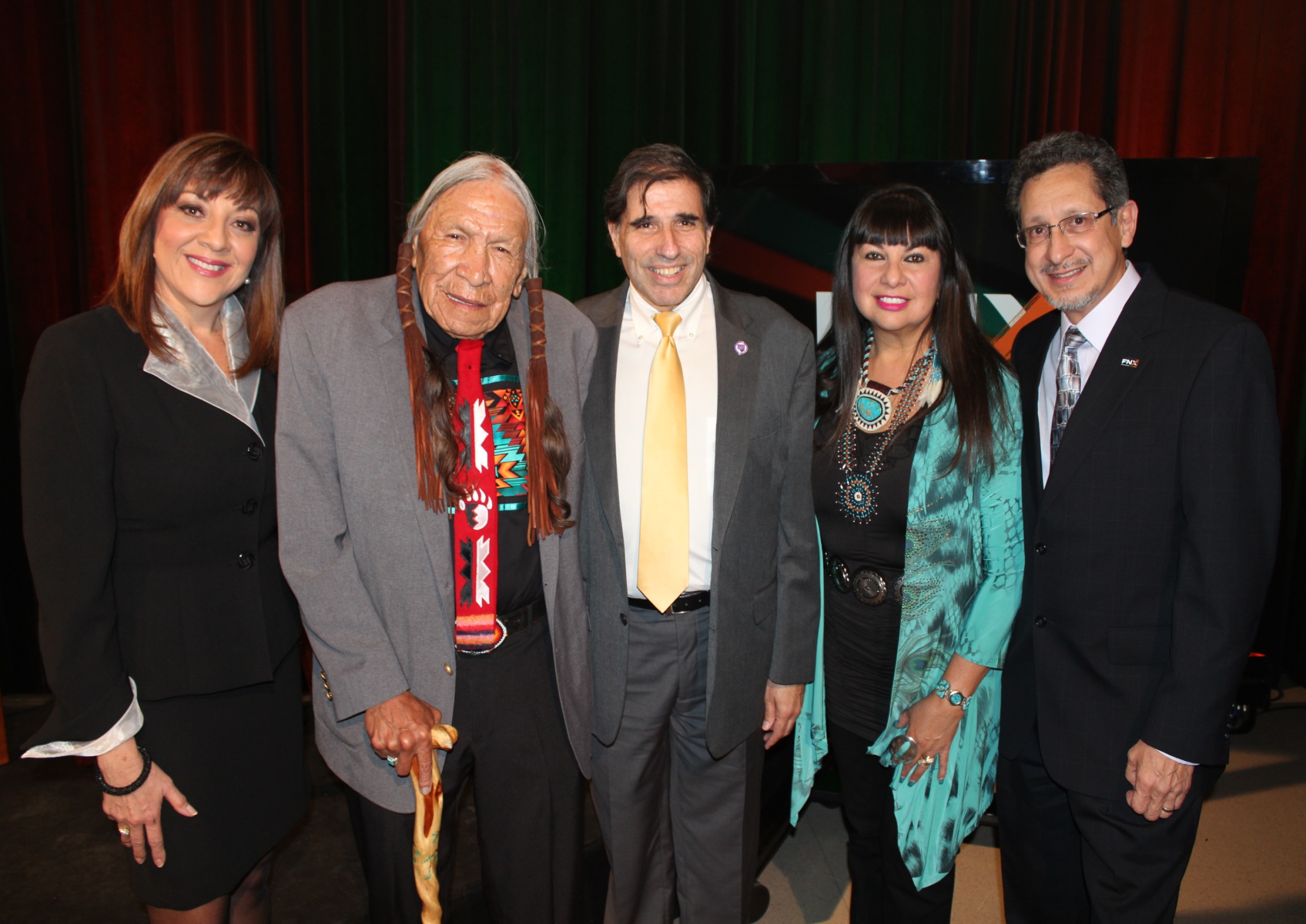 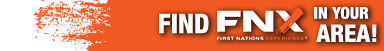 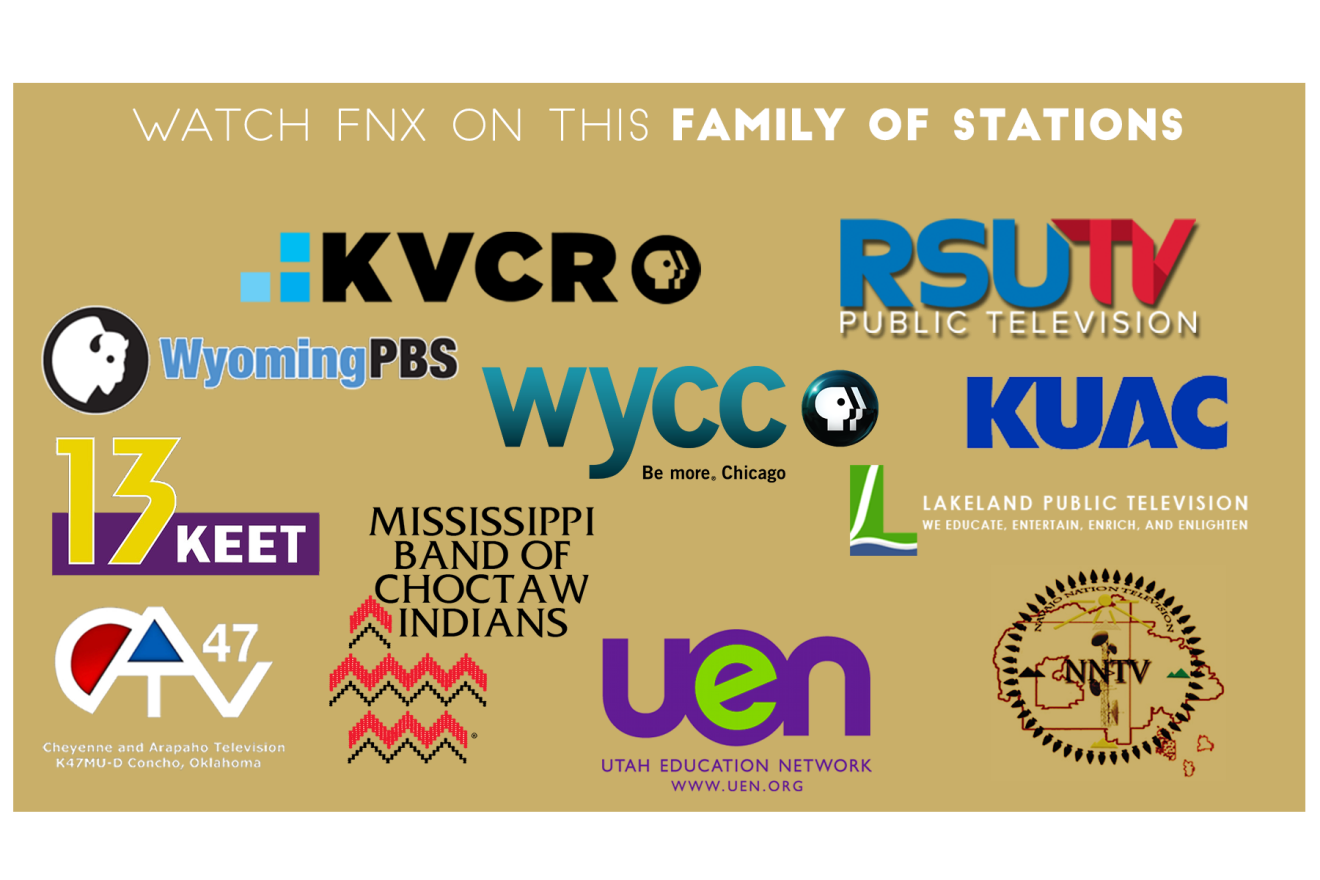 adn
FNX Content Growth
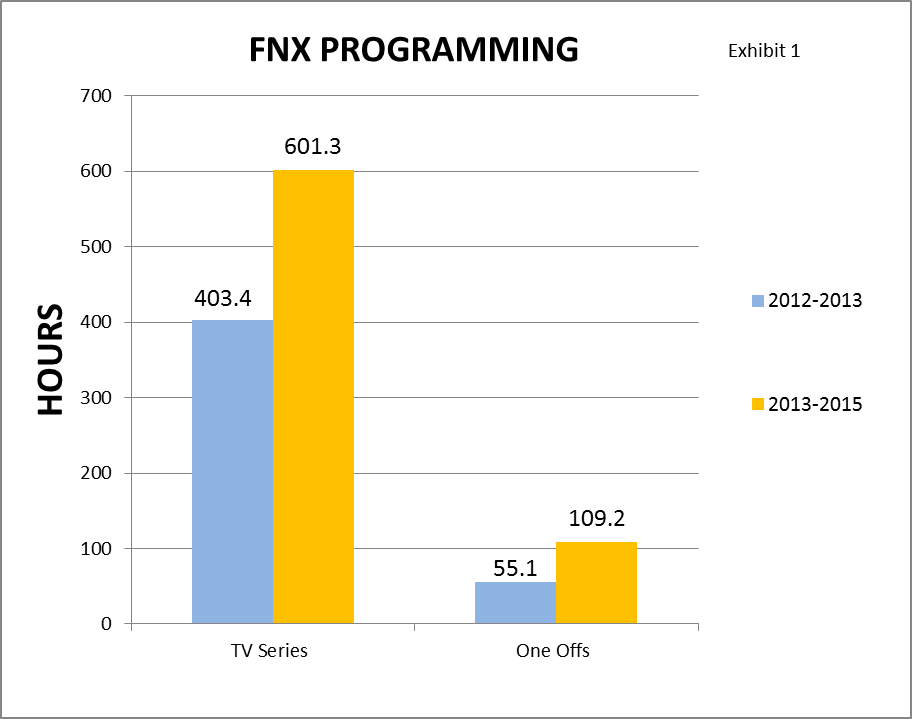 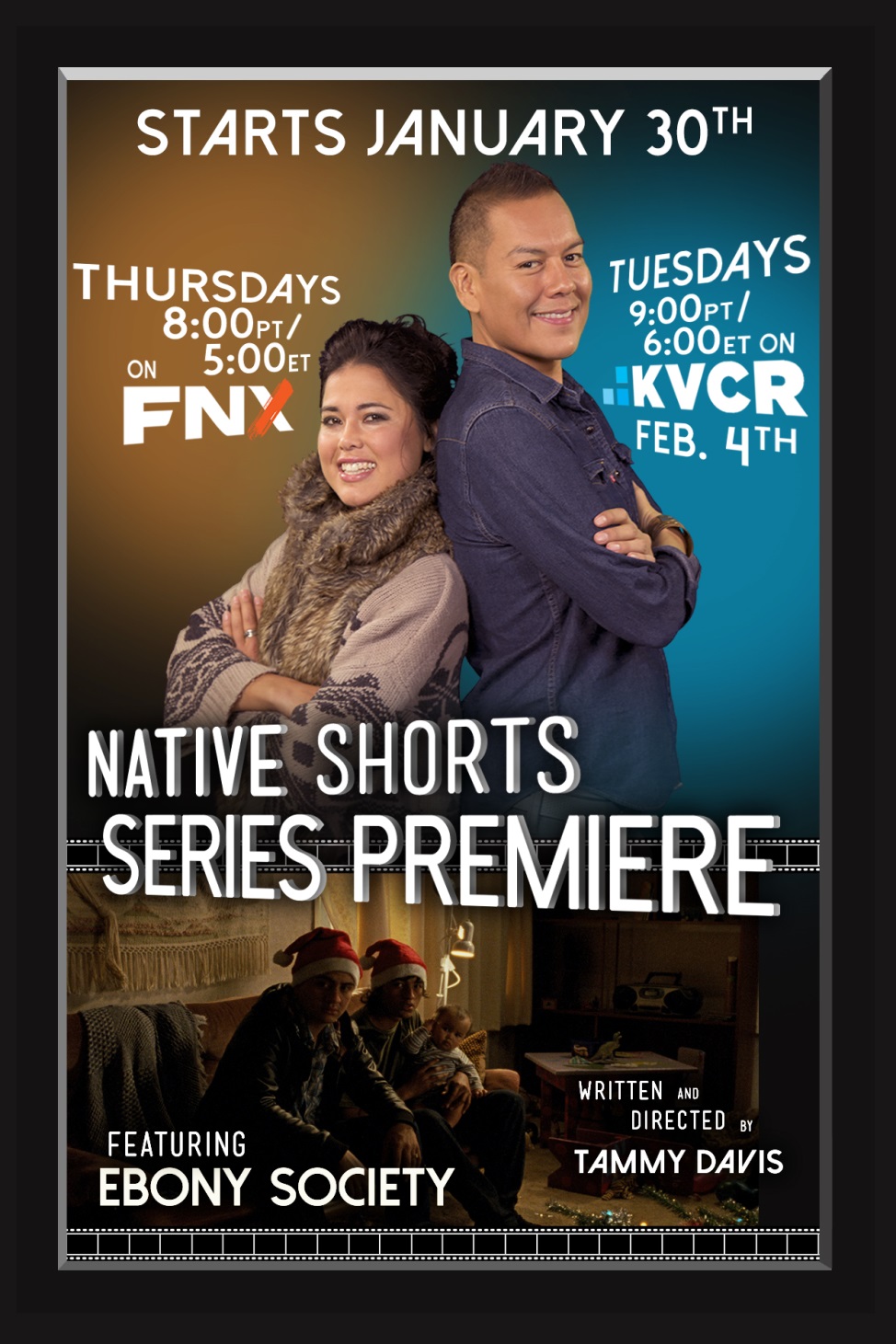 Native Shorts 2014 Set
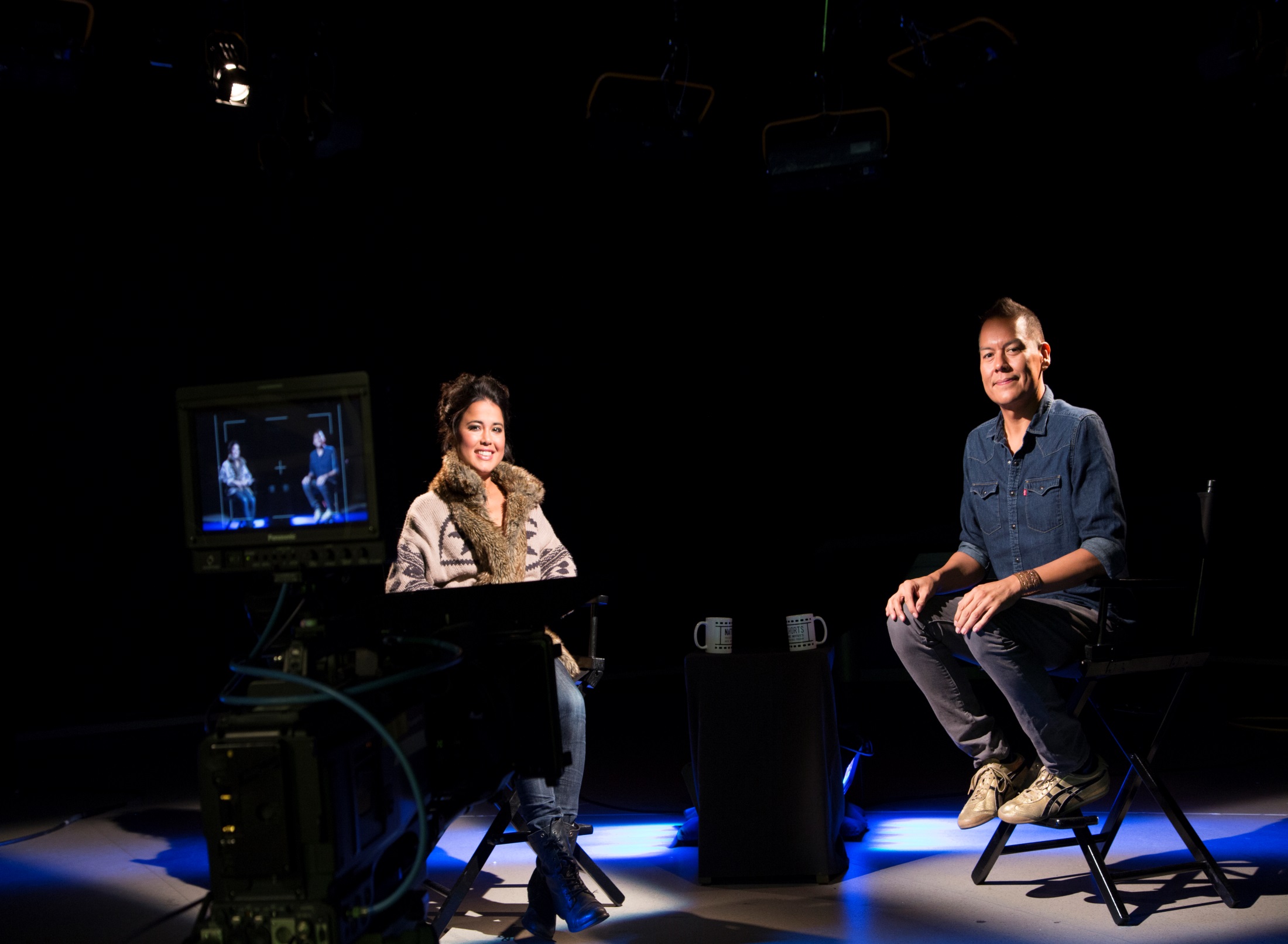 Native Shorts 2015 Set
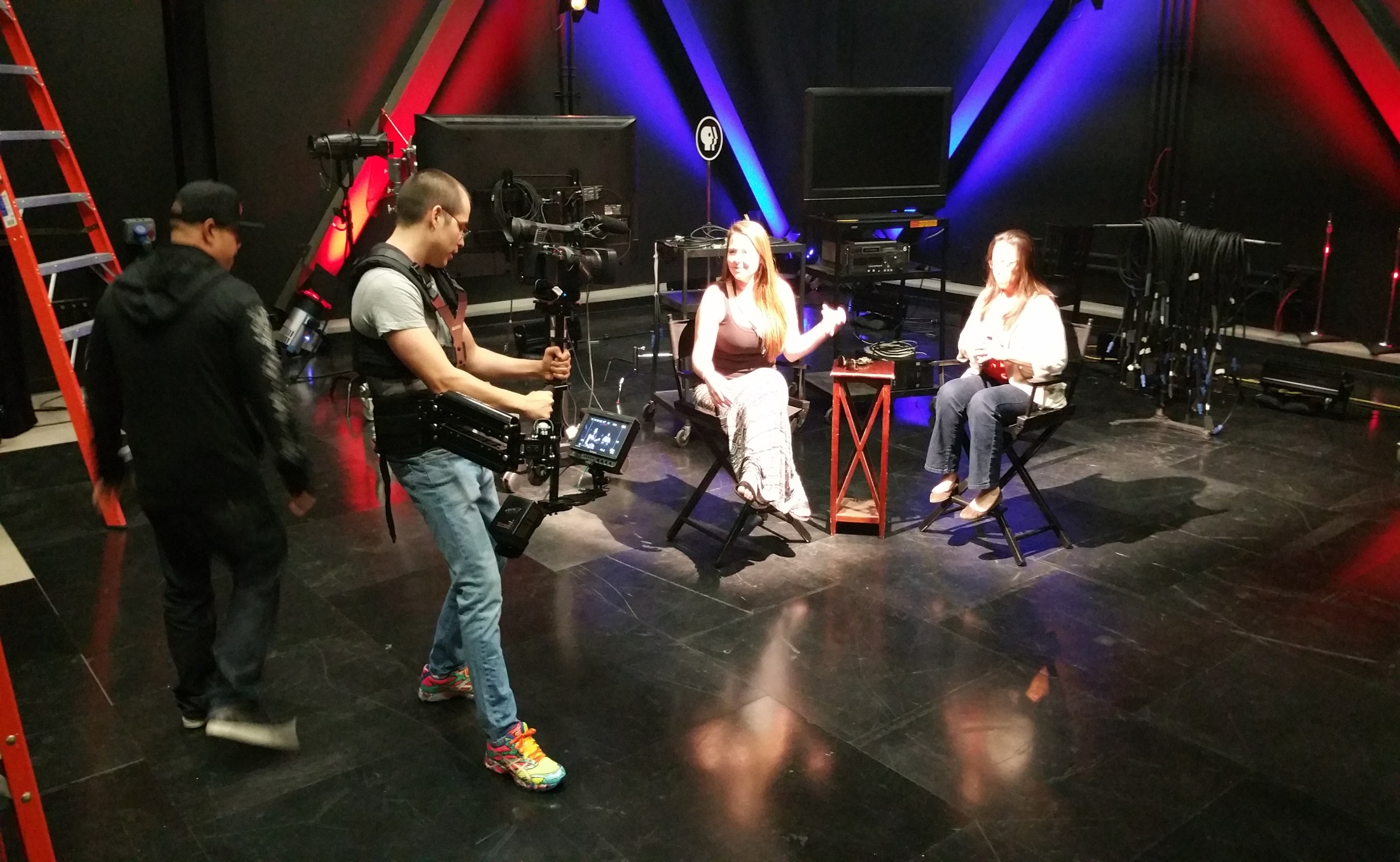 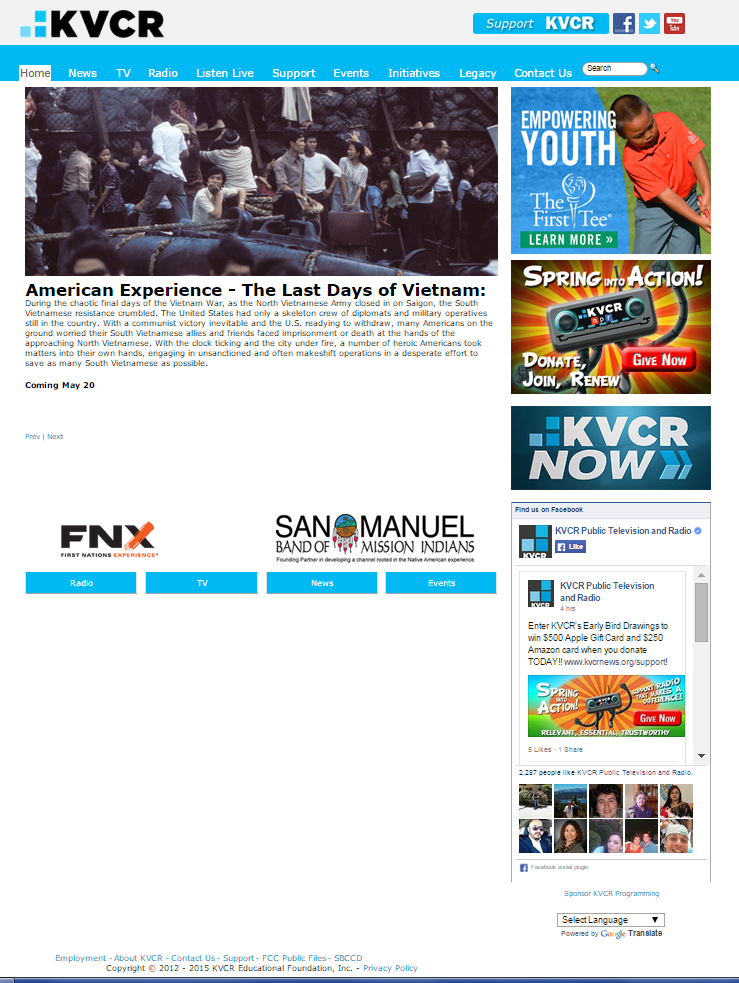 Web Updates
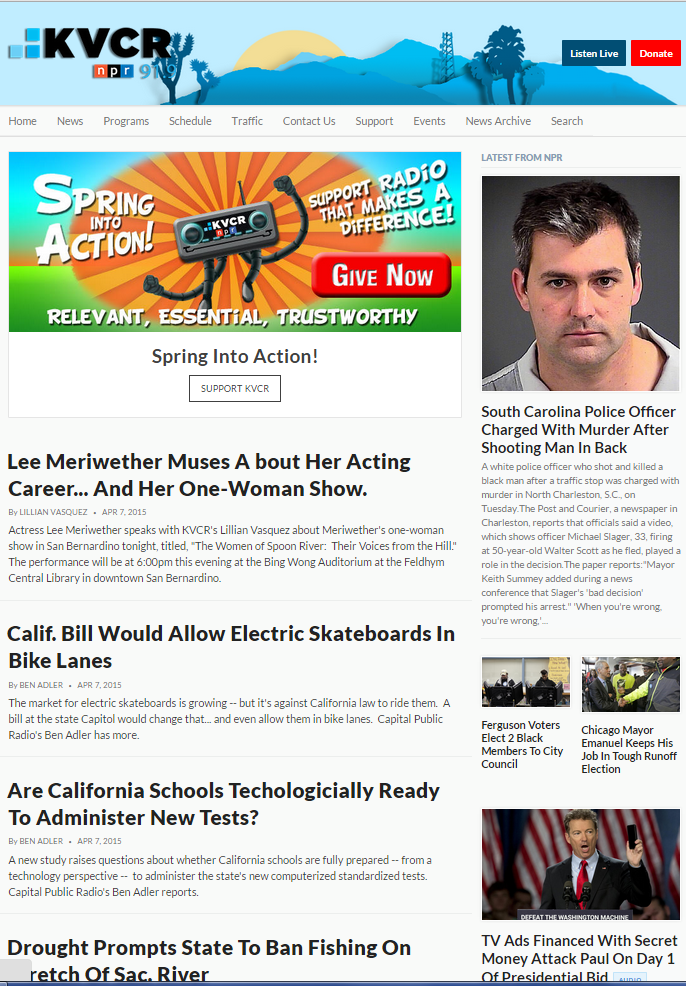 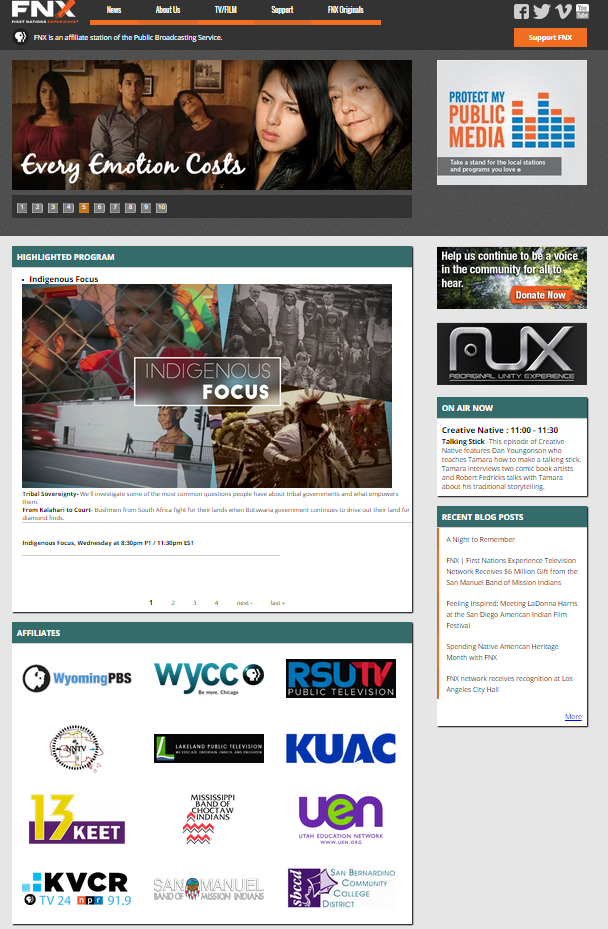 Student Programs, Interns & Volunteers
Working closer with SBVC RTVF Dept. 
Offering Hands-on Professional Experience
On-Air Promotion, Production and News Reporting
Closed Captioning and Web Development
Motion and 3-D Animation
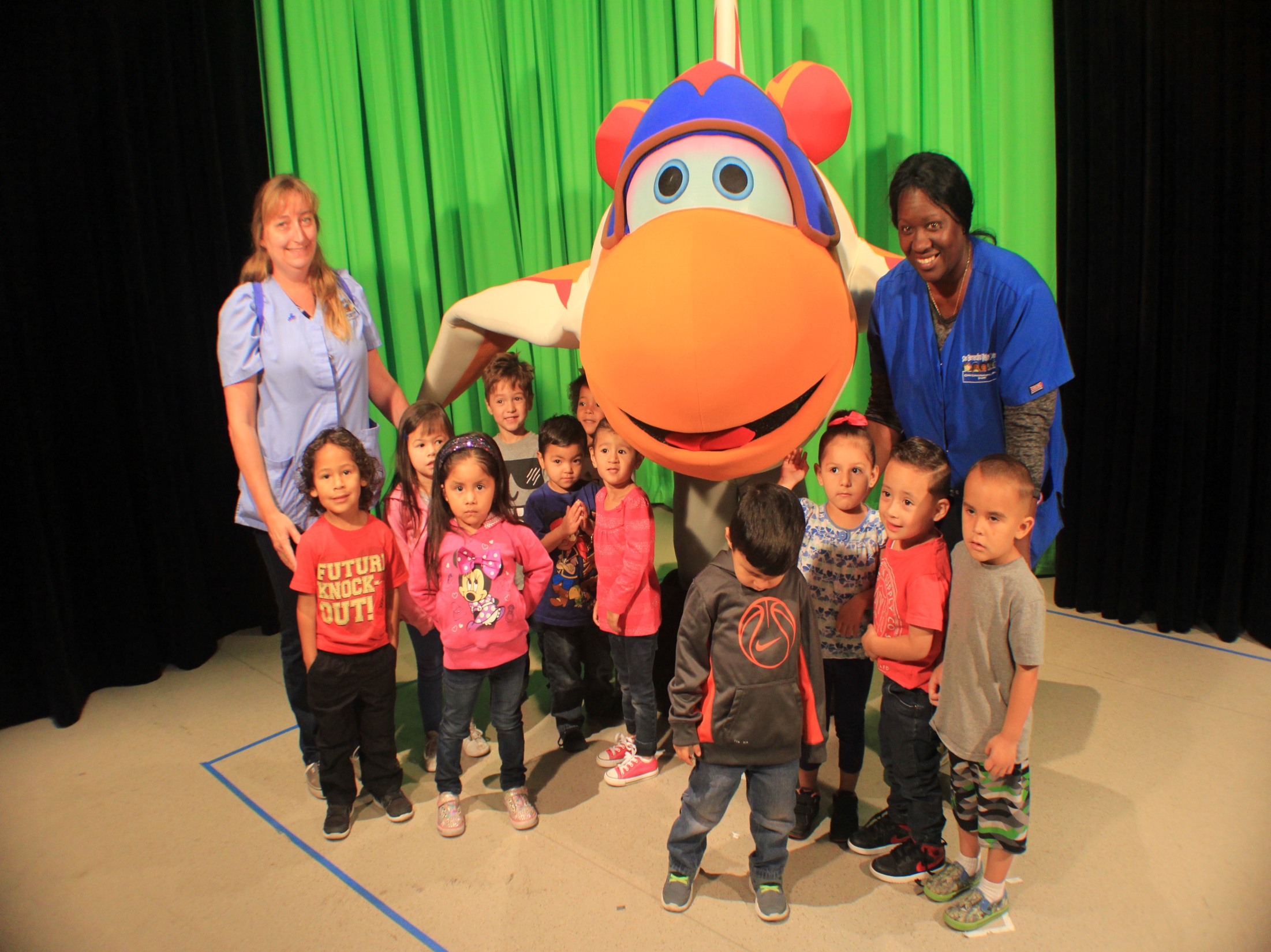 Space Racers event for SBVC CDC
Community Partners
SBVC, CHC, EDCT, other local colleges and county schools
Internship Opportunities – TM, VisionMaker Media, The Art Institute, and other schools
IEEP, Smithsonian’s National Museum of the American Indian, PBS, NPR, Agua Caliente Cultural Center, The VA Hospital, The Community Foundation, The Autism Society, and local law enforcement agencies…
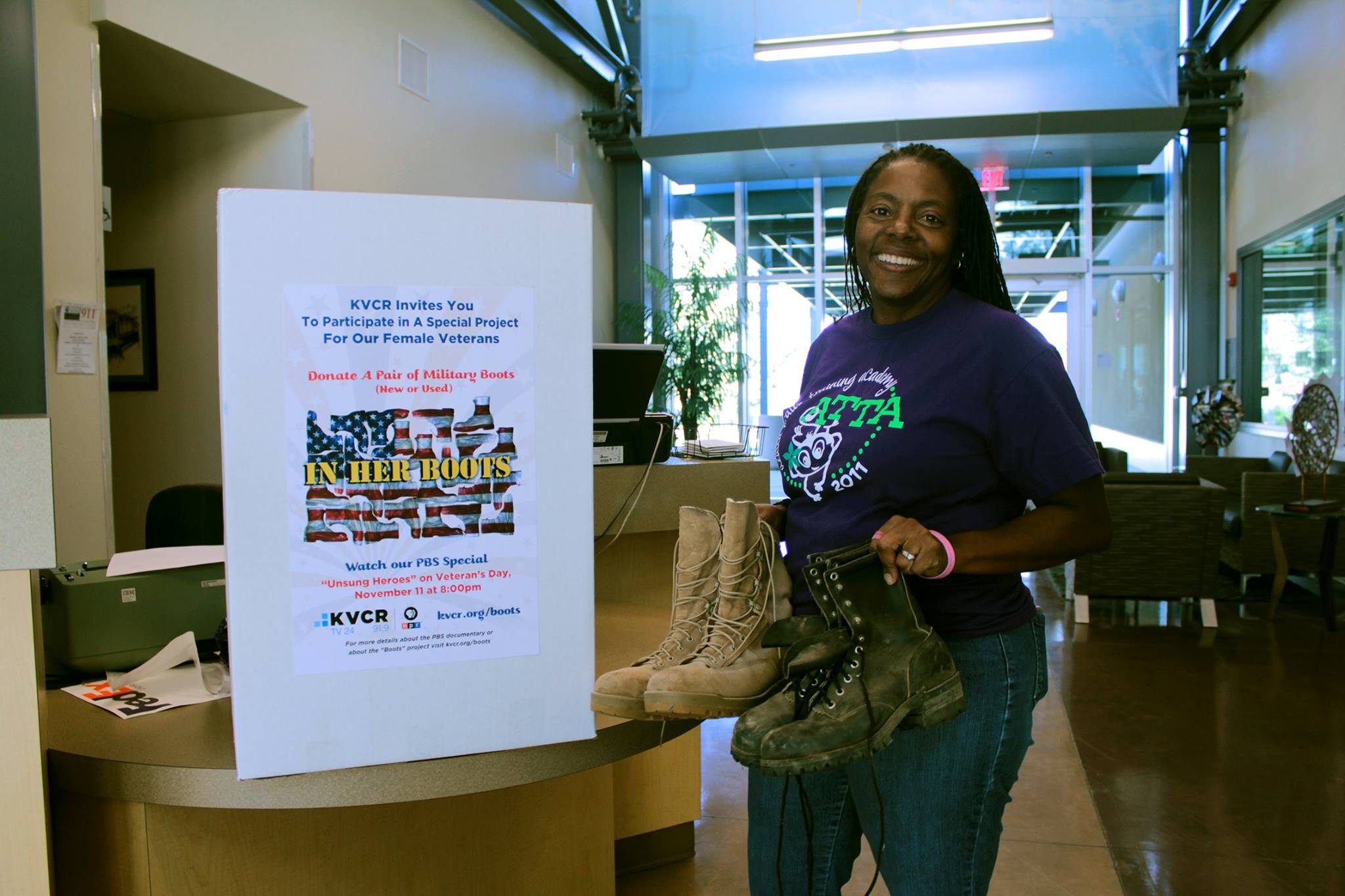 In Her Boots – Veterans Event
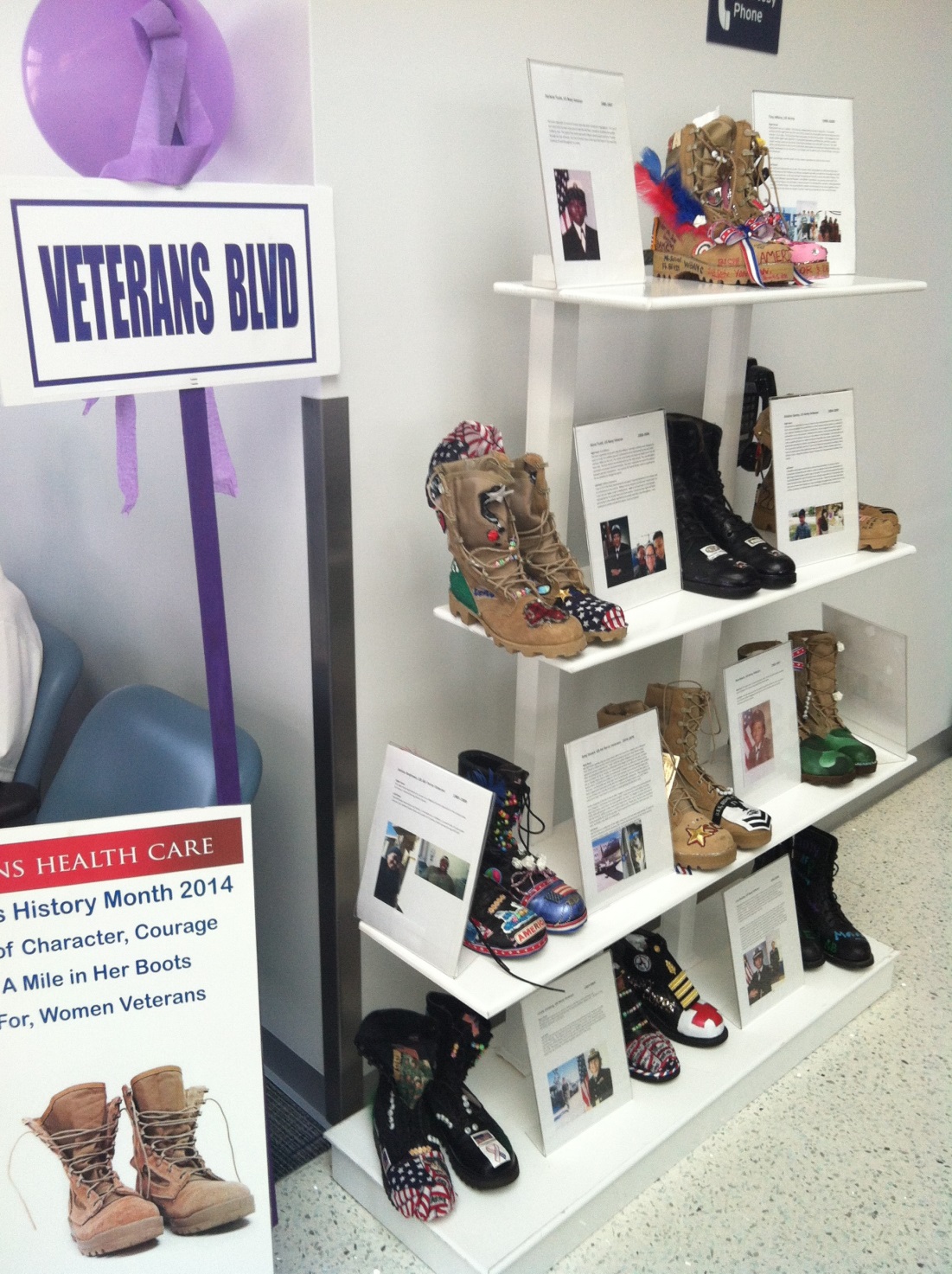 In Review
Ethical and transparent fiscal management
Strengthening KVCR FM/TV/FNX brands thru cross-promotion & programming
Solid local and national profile
Increasing membership and revenue opportunities
Financial and staff planning for growth & sustainability